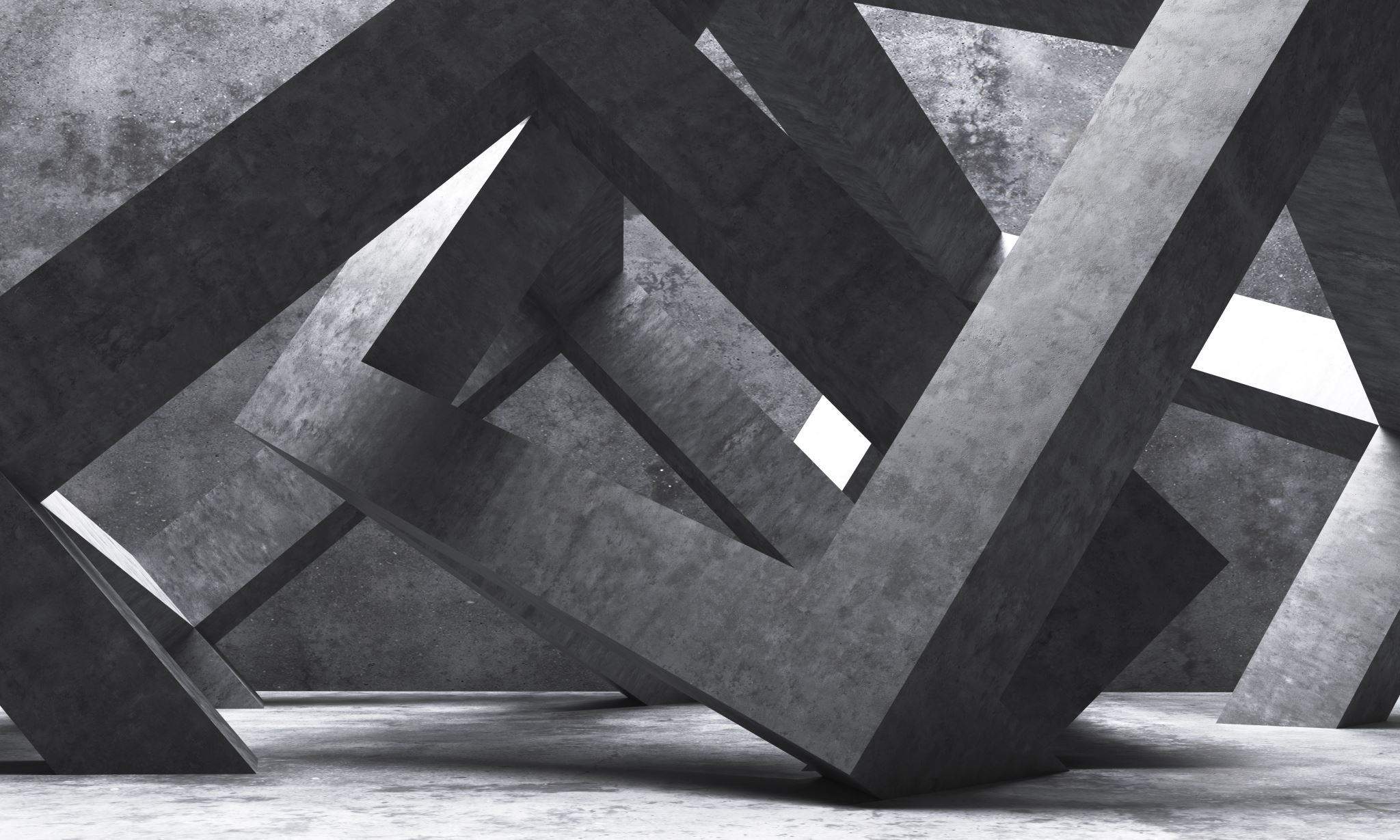 NeobnovitelnéPřírodníZdroje
Hansová Viktorie
Obsah
Paliva (Fosilní, uhlí, ropa, zemní plyn, rašelina)
Rudy
Nerudy
Ukázky
Fosilní Paliva (Kaustobiolit)
Vzniká přírodními procesy= anaerobními (rozkladem odumřelých organismu)
Většinou jsou staré v řádů milionů let
Obsahují vysoké procento uhlíku.
Získává se z nich energie a teplo
Při jejich zpracování dochází k poškozování přírodního prostředí
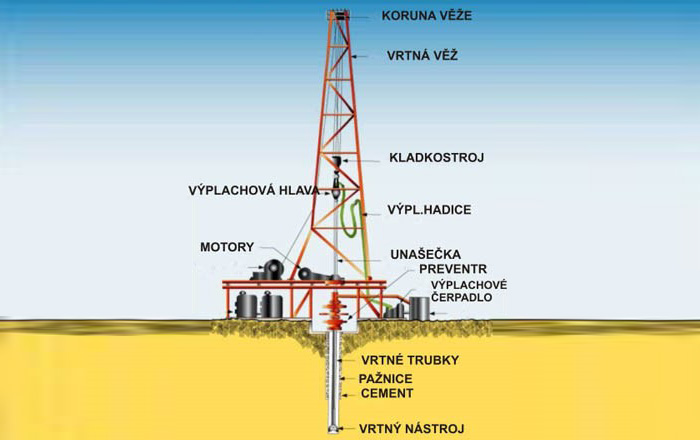 Ropa
Vznikla rozkladem organické hmoty
Surovina pro výrobu plastů
 95% pěstováno pomocí ropy
 Těží se pomocí ropných vrtů.
Top 5 zemí produkující ropu
2000-Saudská Arabie
2005-Rusko
2010-Rusko
2015-Rusko
2020-Amerika
Uhlí
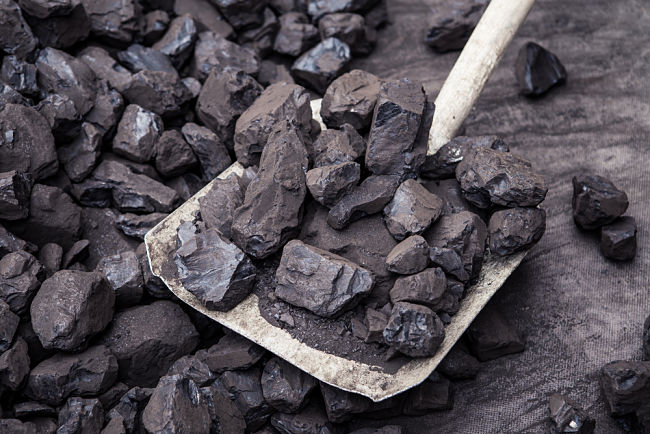 Top 5 Zemí produkující Uhlí
Zemní Plyn
Vzniká: 
Rozkladem organické hmoty 
Společně s ropou
 Nebo anorganickou cestou během tuhnutí magmatu
Při výrobě dochází k úniku methanu
Hrozí výbuch při úniku ze zásobníku
Země produkující zemní plyn
Rašelina (Bažiny, močály…)
Nahromaděný, částečně rozložený rostlinný materiál
Slatinná Rašelina – minerálně bohatá
Vrchovištní – kyselá chudá na minerály
Použítí:
Stelivo pro dobytek
Akvaristika
Bahenní zábaly
.
.
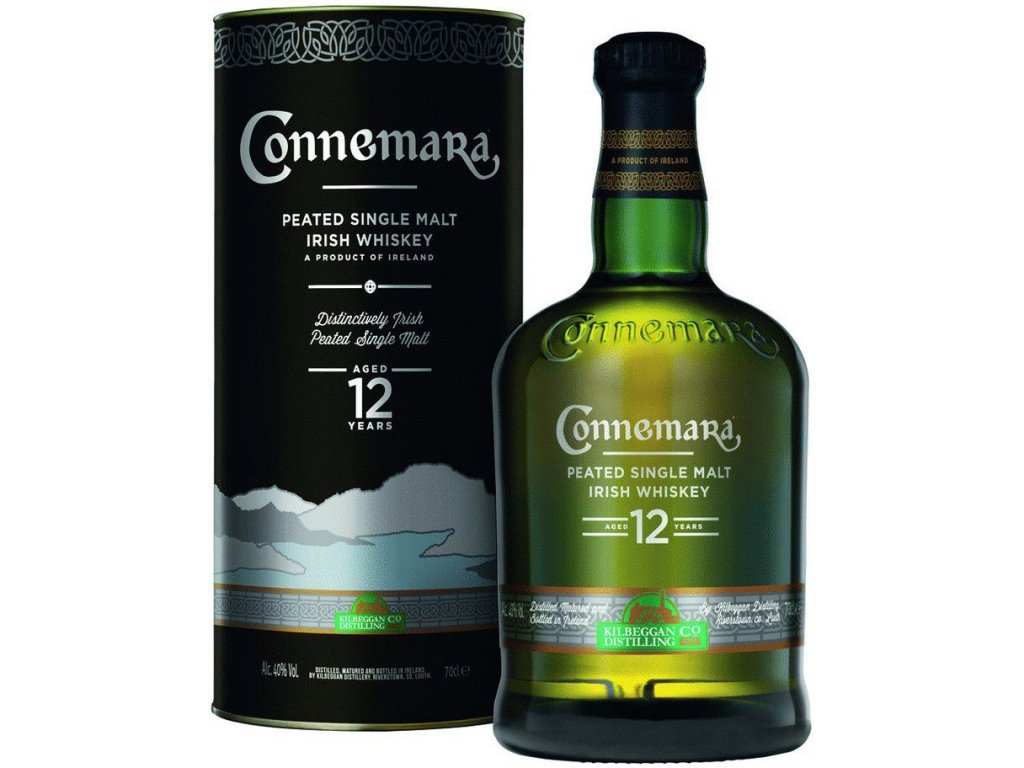 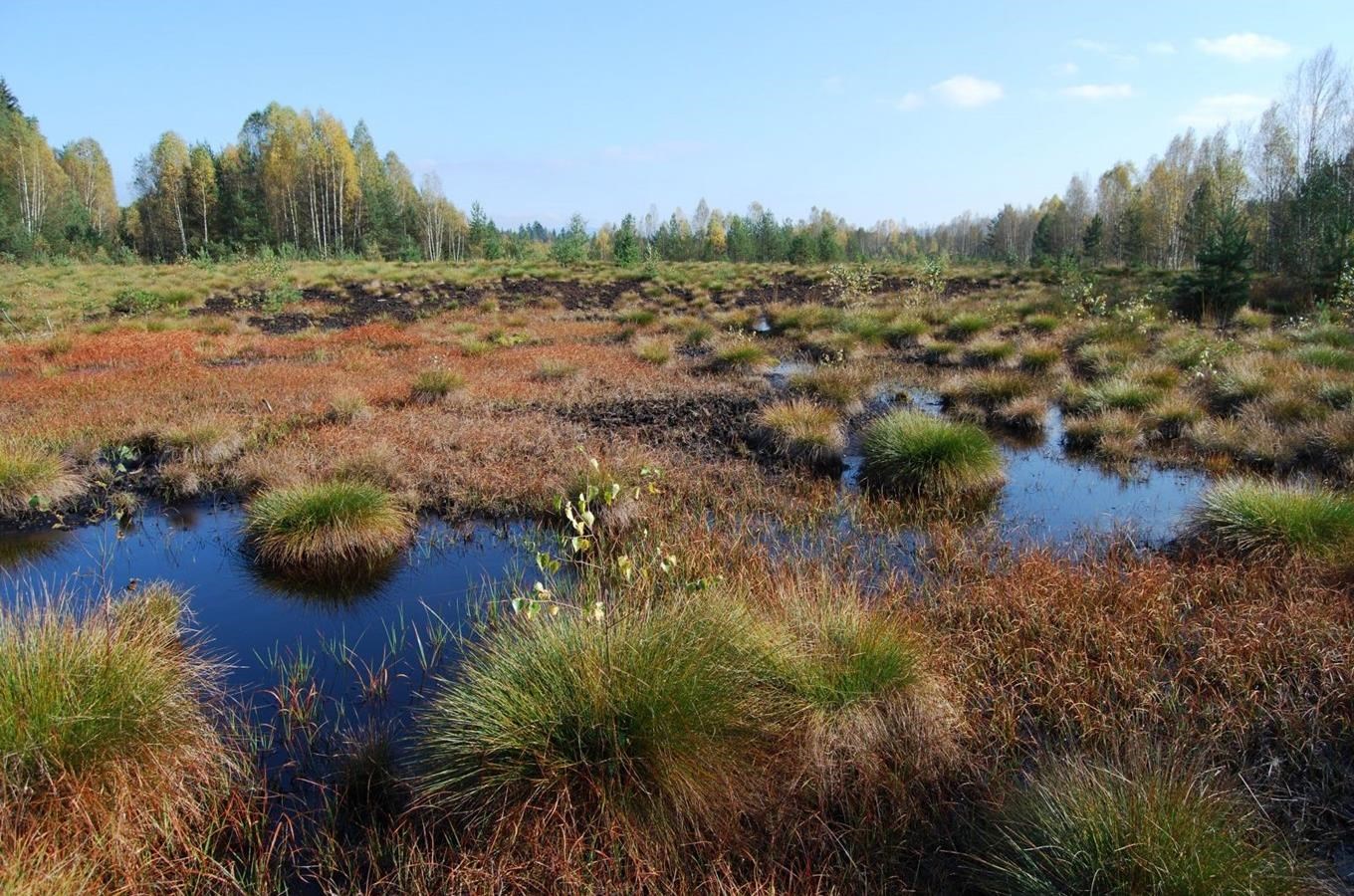 Perninské Rašeliniště



Irský Alkohol s trochou rašeliny
Rudy
Označení pro minerál nebo horninu, který obsahuje významný podíl chemických prvků
Dělí se na :
Monometalické
(obsahující jeden kov)
Polymetalické 
(obsahující více kovů)
Rudy barevných kovů
Ukázka některých Rud
Bornit		Cinabarit
Chromit	         Wolframit
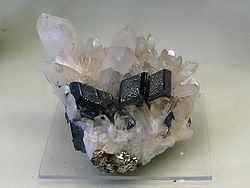 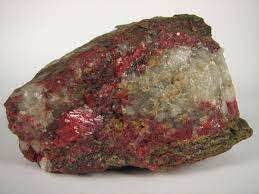 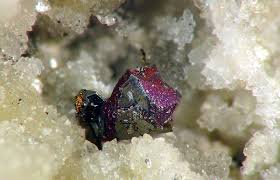 Hematit			Ilmenit
Chalkopyrit			Zlato
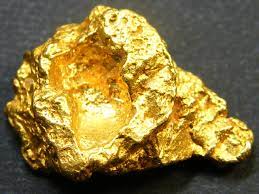 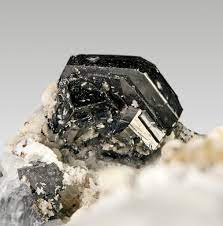 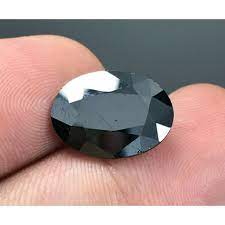 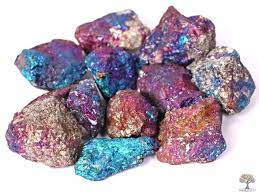 Nerudy
Jsou třída nerostů zpravidla definována v souvislosti s těžbou
Dělí se podle:
Vlastností
Použití
Drahé, technické, keramické, žáruvzdorné, sklářské a chemické kameny
Ukázka Některých Nerud
Síra				Pyrit
Kyanit			Fayalit
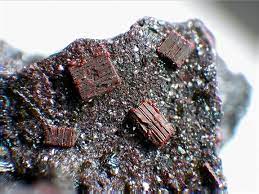 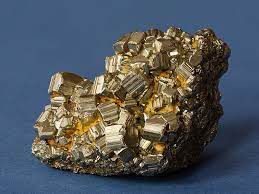 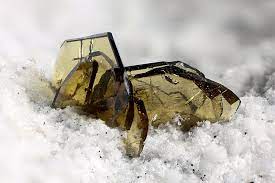 Shrnutí:
Co jsou to fosilní paliva, jak vznikají
Ropa, jak vzniká, Jaký stát jí nejvíce těží
Uhlí, rozdělení a opět jaké země jí nejvíce těží
Rašelina, použití a rozdělení
Rudy a Nerudy, rozdělení, použití a ukázky
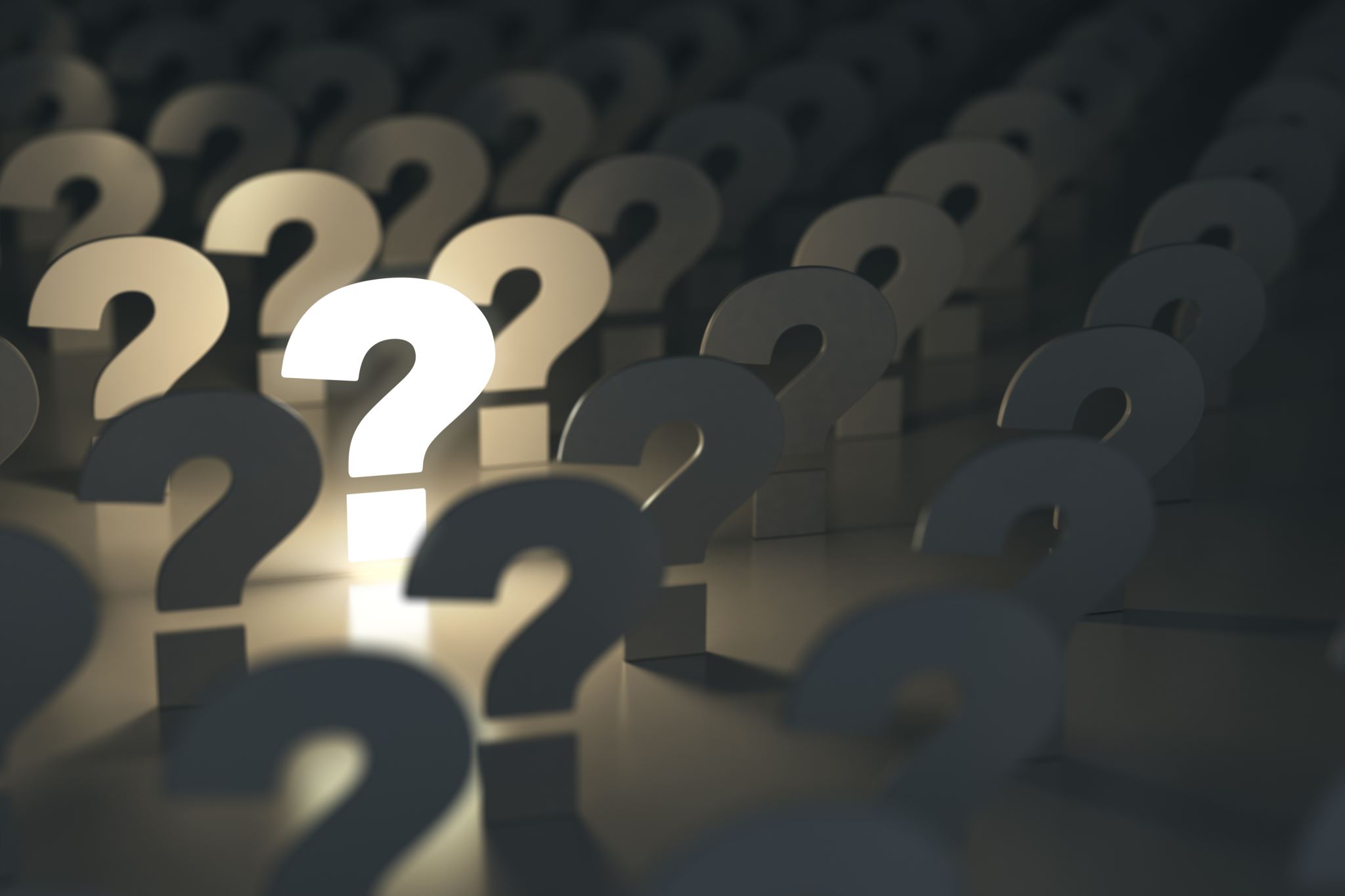 Otázky
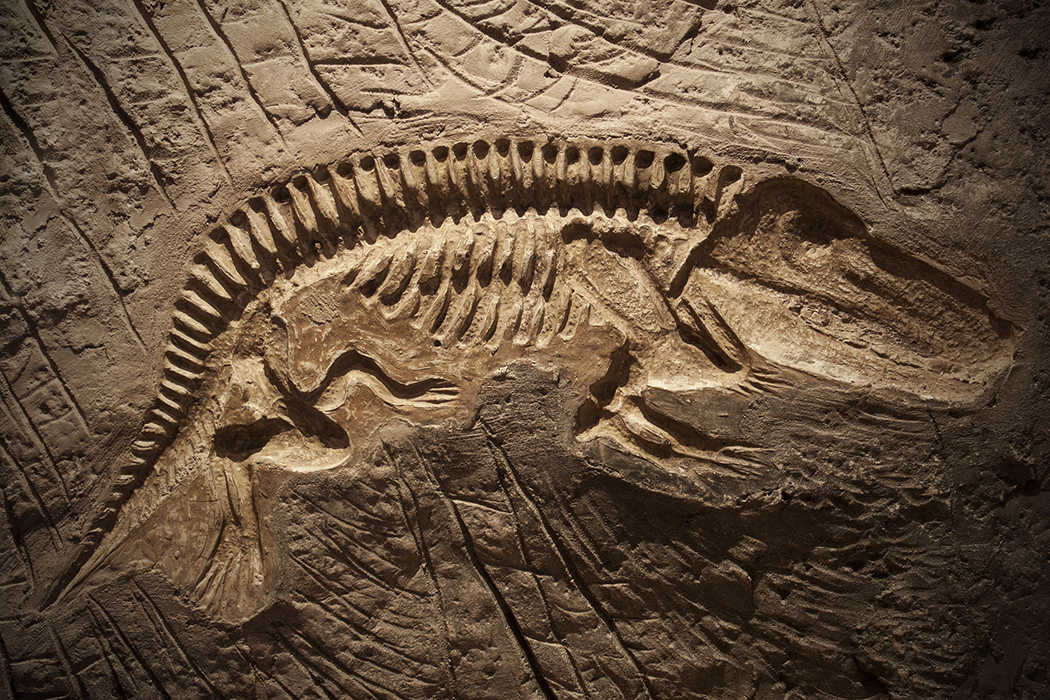 Jak vznikají fosilní paliva?
Z Dinosaurů
Přírodními procesy
Někdo to přines z Muzea
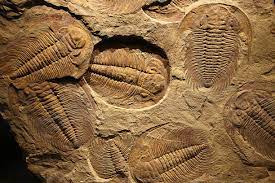 Jaká země byla v roce 2015 první v těžbě ropy?
Kalifornie
Čína
Rusko
Korea
Co je ‘‘Rudy‘‘?
a) U Rudy to šmakuje
b) Rudý ale psal to negramoť
c)Označení pro minerál
Co jsou Nerudy?
Nějaké básně nebo co..
U Rudy není tak fajn
Třída nerostů
Kdo je největší dodavatel uhlí?
Indie
Česko
Čína
Jakou barvu má zlato?
Zlatou
zlatou
Žlutou a lesklou (zlatou)
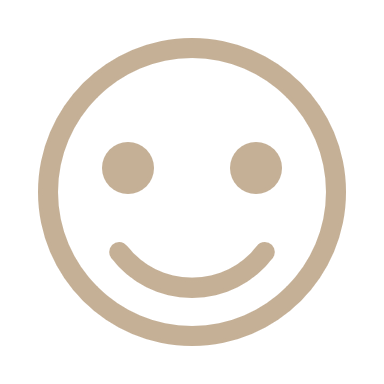 Konec
Děkuji za pozornost a za nedostatek spánku~